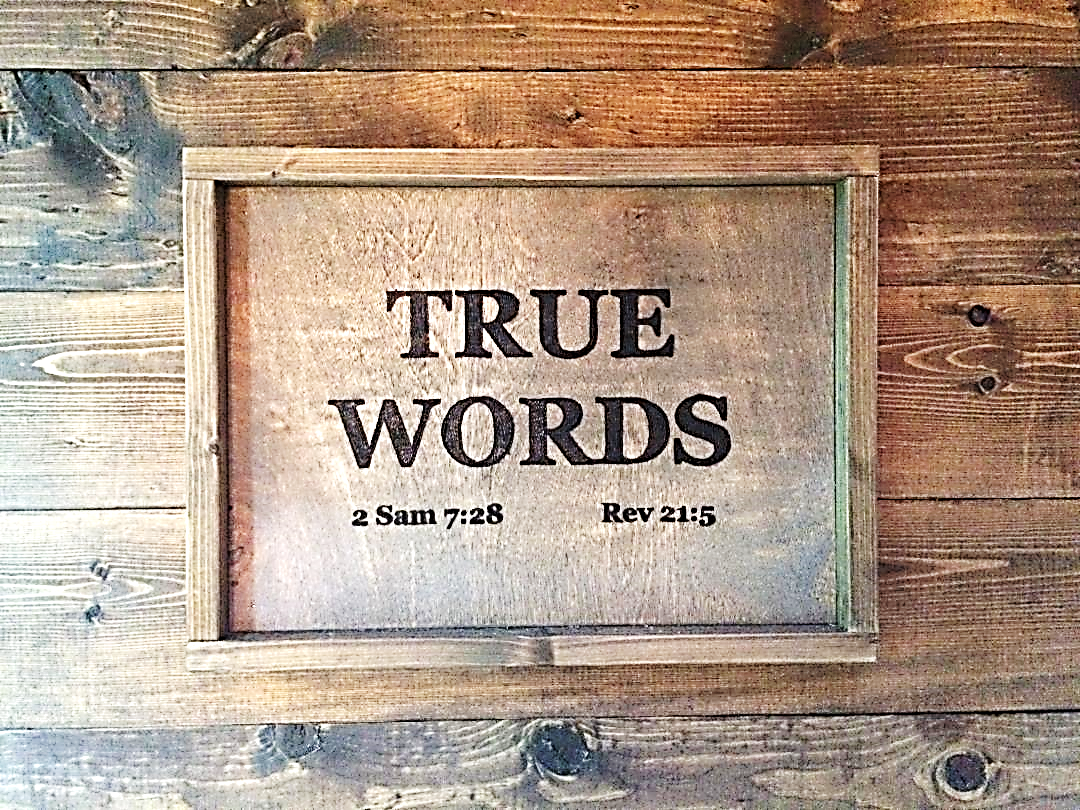 SERMON TITLE
FALSE GODS
True Words Christian Church
Deuteronomy 10:17 says this: “For the LORD your God is God of gods, and Lord of lords, a great God, a mighty, and a terrible, which regardeth not persons, nor taketh reward:”
True Words Christian Church
2 Timothy 2:15 says this: “Study to shew thyself approved unto God, a workman that needeth not to be ashamed, rightly dividing the word of truth.”
True Words Christian Church
Romans 12:2 says this: “And be not conformed to this world: but be ye transformed by the renewing of your mind, that ye may prove what is that good, and acceptable, and perfect, will of God.”
True Words Christian Church
Isaiah 64:8 says this: “But now, O LORD, thou art our father; we are the clay, and thou our potter; and we all are the work of thy hand.”
True Words Christian Church
Ecclesiastes 7:5 says this: “It is better to hear the rebuke of the wise, than for a man to hear the song of fools.”
True Words Christian Church
Acts 8:36 says this: “And as they went on their way, they came unto a certain water: and the eunuch said, See, here is water; what doth hinder me to be baptized?”
True Words Christian Church
My Bible says this in Acts 8:37: “And Philip said, If thou believest with all thine heart, thou mayest. And he answered and said, I believe that Jesus Christ is the Son of God.”
True Words Christian Church
Rev 22:18-19 says this: “For I testify unto every man that heareth the words of the prophecy of this book, If any man shall add unto these things, God shall add unto him the plagues that are written in this book: And if any man shall take away from the words of the book of this prophecy, God shall take away his part out of the book of life, and out of the holy city, and from the things which are written in this book.”
True Words Christian Church
Romans 12:9 says this: “Let love be without dissimulation. Abhor (greatly hate) that which is evil; cleave to that which is good.”
True Words Christian Church
Proverbs 8:13 says this: “The fear of the Lord is to hate evil: pride, and arrogancy, and the evil way, and the froward mouth, do I hate.”
True Words Christian Church
Revelation 2:6 Jesus Himself says this: “But this thou hast (Jesus is telling the Church at Ephesus what they are doing right), that thou hatest the deeds of the Nicolaitans, which I also hate.”
True Words Christian Church
Psalms 5:4-6 says this: “For thou art not a God that hath pleasure in wickedness: neither shall evil dwell with thee. The foolish shall not stand in thy sight: thou hatest all workers of iniquity. Thou shalt destroy them that speak leasing (falsehoods or lies): the Lord will abhor (or greatly hate) the bloody and deceitful man.”
True Words Christian Church
2 Chronicles 19:1-2 says this: “And Jehoshaphat the king of Judah returned to his house in peace to Jerusalem. And Jehu the son of Hanani the seer went out to meet him, and said to king Jehoshaphat, Shouldest thou help the ungodly, and love them that hate the LORD? therefore is wrath upon thee from before the LORD.”
True Words Christian Church
James 4:4 says this: “Ye adulterers and adulteresses, know ye not that the friendship of the world is enmity with God? Whosoever therefore will be a friend of the world is the enemy of God.”
True Words Christian Church
Psalm 26:5 says this: “I have hated the congregation of evil doers; and will not sit with the wicked.”
True Words Christian Church
Matthew 5:43-44 Jesus says this: “Ye have heard that it hath been said, Thou shalt love thy neighbor, and hate thine enemy. But I say unto you, Love YOUR enemies, bless them that curse YOU, do good to them that hate YOU, and pray for them which despitefully use YOU, and persecute YOU; That ye may be the children of your Father which is in heaven: for he maketh his sun to rise on the evil and on the good, and sendeth rain on the just and on the unjust.”
True Words Christian Church
Revelation 3:19 Jesus Himself says this: “As many as I love, I rebuke and chasten: be zealous therefore, and repent.”
True Words Christian Church
Isaiah 45:7 says this: “I form the light, and create darkness: I make peace, and create evil: I the LORD do all these things.”
True Words Christian Church
1 Samuel 16:14 says this: “But the Spirit of the LORD departed from Saul, and an evil spirit from the LORD troubled him.”
True Words Christian Church
2 Kings 2:23-24 says this: “And he went up from thence unto Beth-el: and as he was going up by the way, there came forth little children out of the city, and mocked him, and said unto him, Go up, thou bald head; go up, thou bald head. And he turned back, and looked on them, and cursed them in the name of the LORD. And there came forth two she bears out of the wood, and tare forty and two children of them.”
True Words Christian Church
Matthew 10:28 Jesus Himself says this: “And fear not them which kill the body, but are not able to kill the soul: but rather fear him which is able to destroy both soul and body in hell.”
True Words Christian Church
1 Corinthians 14:34-35 says this: “Let your women keep silence in the churches: for it is not permitted unto them to speak; but they are commanded to be under obedience, as also saith the law. And if they will learn any thing, let them ask their husbands at home: for it is a shame for women to speak in the church.”
True Words Christian Church
1 Timothy 2:11-12 says this: “Let the woman learn in silence with all subjection. But I suffer not a woman to teach, nor to usurp authority over the man, but to be in silence.”
True Words Christian Church
Mark 8:38 Jesus Himself says this: “Whosoever therefore shall be ashamed of me and of my words in this adulterous and sinful generation; of him also shall the Son of man be ashamed, when he cometh in the glory of his Father with the holy angels.”
True Words Christian Church
2 Corinthians 11:4 says this: “For if he that cometh preacheth another Jesus, whom we have not preached, or if ye receive another spirit, which ye have not received, or another gospel, which ye have not accepted, ye might well bear with him.”
True Words Christian Church
Ephesians 4:14 says this: “That we henceforth be no more children, tossed to and fro, and carried about with every wind of doctrine, by the sleight of men, and cunning craftiness, whereby they lie in wait to deceive;”
True Words Christian Church
Romans 10:13-14 says this: “For whosoever shall call upon the name of the Lord shall be saved. How then shall they call on him in whom they have not believed? and how shall they believe in him of whom they have not heard? and how shall they hear without a preacher?”
True Words Christian Church
Ephesians 2:8-9 says this: “For by grace are ye saved (past tense) through faith; and that not of yourselves: it is the gift of God: Not of works, lest any man should boast.”
True Words Christian Church
Jonah 3:10 says this: “And God saw their works, that they turned from their evil way; and God repented of the evil, that he had said that he would do unto them; and he did it not.”
True Words Christian Church
Psalm 119:104 says this: “Through thy precepts (or laws or commands) I get understanding: therefore I hate every false way.”
True Words Christian Church
Matthew 27:3-5 says this: “Then Judas, which had betrayed him, when he saw that he was condemned, repented himself, and brought again the thirty pieces of silver to the chief priests and elders, Saying, I have sinned in that I have betrayed the innocent blood. And they said, What is that to us? see thou to that. And he cast down the pieces of silver in the temple, and departed, and went and hanged himself.”
True Words Christian Church
John 6:64 Jesus says this to his disciples: “But there are some of you that believe not. For Jesus knew from the beginning who they were that believed not, and who should betray him.”
True Words Christian Church
Luke 23:42-43 says this: “And he (the thief) said unto Jesus, Lord, remember me when thou comest into thy kingdom. And Jesus said unto him, Verily I say unto thee, To day shalt thou be with me in paradise.”
True Words Christian Church
In Acts 16:30-31, the prisonkeeper asks Paul and Silas the question: “Sirs, what must I do to be saved? And they said, Believe on the Lord Jesus Christ, and thou shalt be saved, and thy house.”
True Words Christian Church
1 John 5:10-13 says this: “He that believeth on the Son of God hath the witness in himself: he that believeth not God HATH MADE HIM A LIAR; because he believeth not the record that God gave of his Son. And this is the record, that God hath given to us eternal life, and this life is in his Son. He that hath the Son hath life; and he that hath not the Son of God hath not life. These things have I written unto you that believe on the name of the Son of God; that ye may know that ye have eternal life, and that ye may believe on the name of the Son of God.”
True Words Christian Church
John 10:28-30 Jesus HImself says this: “And I give unto them eternal life; and they shall never perish, neither shall ANY MAN pluck them out of my hand. My Father, which gave them me, is greater than all; and no man is able to pluck them out of my Father's hand. I and my Father are one.”
True Words Christian Church
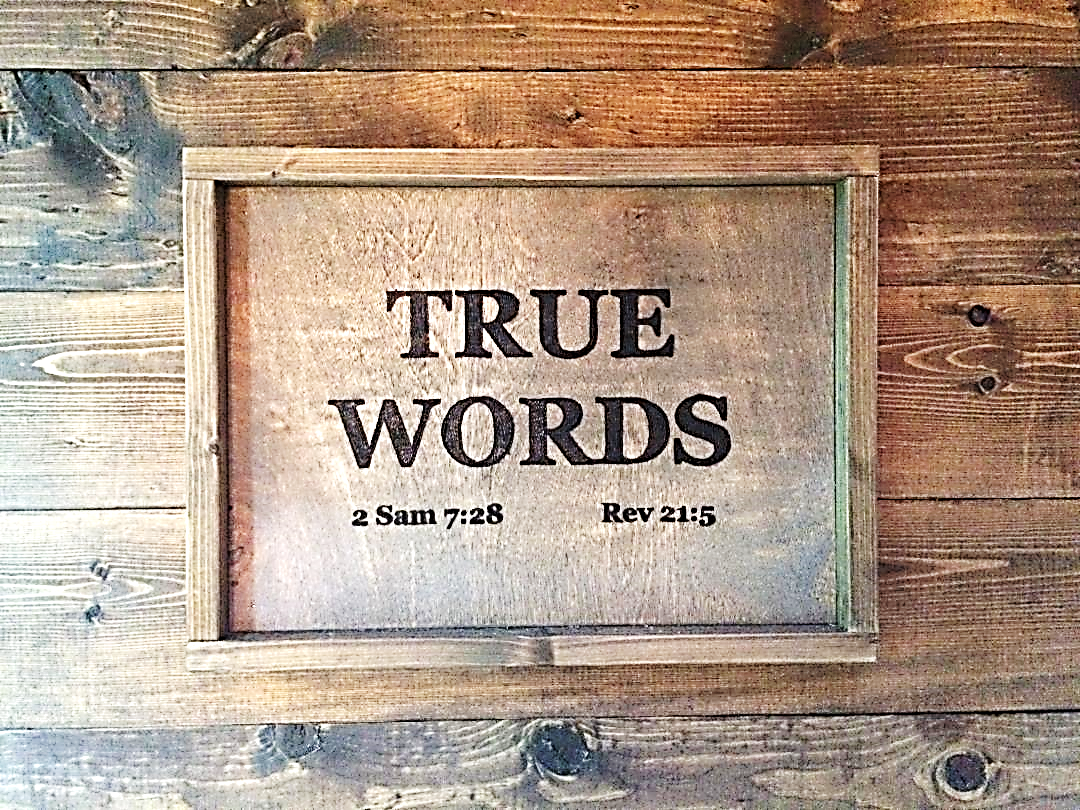